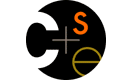 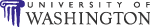 System Aspects of Probabilistic Data Management
Magdalena Balazinska,
 Christopher Ré and Dan Suciu
University of Washington
One slide overview of motivation
Data are uncertain in many applications
Business: Dedup, Info. Extraction
Data from physical-world: RFID
Probabilistic DBs (pDBs) manage uncertainty
Integrate, Query, and Build Applications on uncertain data
Value: Higher recall, without loss of precision
DB Niche: Community that knows scale
2
Overview of tutorial
Part I: Basic Query Processing (Today)
Two Scenarios for pDBs
A Basic Query & Data Model 
Basic Query Processing Techniques
Highlights:
The intuition behind and how to compile safe plans
Process any SELECT-FROM-WHERE (SFW) query
Process top-k queries
Aggregation: Top-k + measures, OLAP, HAVING
3
Overview of tutorial
Part II: Advanced Techniques (Tomorrow)
Correlations 
Advanced Representation & QP
Discussion and Open Problems
Highlights:
Lineage and View Processing (GBs of data)
Events on Correlated Streams (GBs of Streams)
Sophisticated Factor Evaluation (Highly Correlated)
Continuous DBs
4
Hasn’t this been solved? (an analogy to keep in mind)
SCALE
5
Impact: Fortune 500 companies rely on DBs, but how many have theorem provers?
Ancillary Material
pDBs have a long history 
Cavallo&Pitarelli ’87
ProbView [Lakshmanan et al’97]
Many active projects today: Mystiq, Lahar, Trio, MayBMS, Maryland, Orion, MCDB, Wisconsin, IBM, BayesStore, UMass, Waterloo, SFU and more
Many important topics omitted 
Query languages
XML
6
Overview of tutorial
Part I: Basic Query Processing (Today)
Two Scenarios for pDBs
A Basic Query & Data Model 
Basic Query Processing Techniques
Highlights:
The intuition behind and how to compile safe plans
Process any SELECT-FROM-WHERE (SFW) query
Process top-k queries
Aggregation: Top-k + measures, OLAP, HAVING
7
[R,Letchner,B&S’07] [http://rfid.cs.washington.edu]
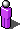 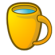 Example 1: Querying RFID
8
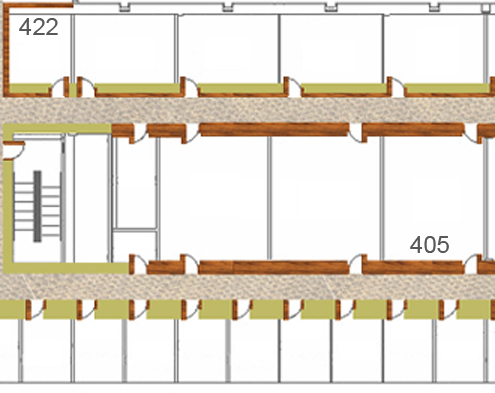 E
D
C
B
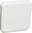 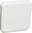 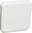 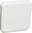 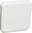 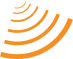 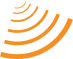 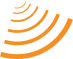 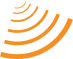 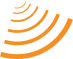 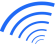 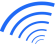 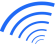 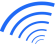 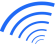 Query: “Alert when Joe enters 422”
A
Joe entered office 422 at t=8
i.e. Joe outside 422, inside 422
Apps: UbiComp, Diary, Social Applications,..
In general, Event queries [Cayuga, Sase]
[RFID Ecosystem @ UW]
Challenges: Tracking Joe’s Location
Antennas
6th Floor in CS building
Blue ring is Joe’s Location
9
[Re et al ‘08, Kanagal & Deshpande’08]
Challenges: Tracking Joe’s Location
Antennas
Two Problems:
Missed Readings
Granularity Mismatch
6th Floor in CS building
Blue ring is Joe’s Location
Model Based View (Probabilistic)
[Deshpande et al 04, Kanagal & Deshpande’08]
10
[Doucet et al’01]
Probabilities via particle filter
6th Floor in CS building
Antennas
Blue ring is ground truth
Each orange particle is a guess of Joe’s location
Particles guess many locations per timestep, so data are uncertain
11
[R et al ’08] [Kanagal & Deshpande’08]
Probabilities via particle filter
6th Floor in CS building
Shameless Ad: Markov Correlations on Day 2
At(tag,loc)
“Joe entered 422 at t=8 with probability 0.36”
Query Particle Filter output via At, a model based view
12
[R,Dalvi&S’07]
Example 2: Alice Looks for Movies
I’d like to know whichmovies are really good…
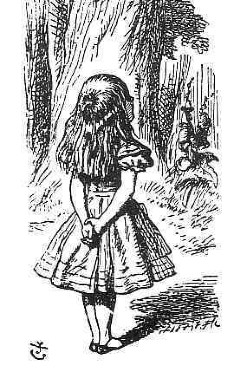 IMDB:
 Lots of data !
 Well maintained and clean
 But no reviews!
IMDB
13
Which movie is the review about?
On the web thereare lots of reviews…
…is the reviewpositive or negative ?
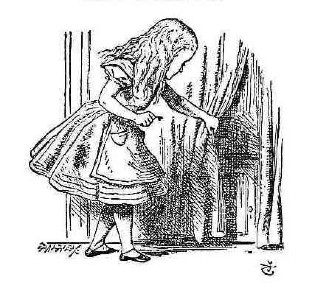 …should I trustthe reviewer ?
Alice needs:
 Information Extraction
Fuzzy joins
Sentiment analysis
Social networks
IMDB
Forced to deal with uncertainty
14
Find actors in Pulp Fiction whoappeared in two bad moviesfive years earlier
pDB
IE
FJ
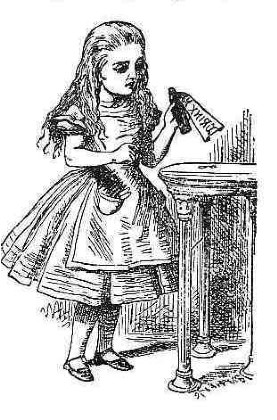 Alice’s workflow:
Download reviews
Information Extraction
Fuzzy Joins
Query pDB
Find years when‘Anthony Hopkins’starred in a goodmovie
A probabilisticdatabase canhelp Alice storeand query heruncertain data
IMDB
15
[Gupta&Sarawagi’2006]
pDB
IE
FJ
Alice needs Information Extraction
...52 A Goregaon West Mumbai ...
Addressp
Here probabilities are meaningful
16
pDB
IE
FJ
Queries on IE
Find people living in ‘West Mumbai’
SELECT DISTINCT x.name
FROM Person x,   Addressp yWHERE x.ID = y.ID and y.city = ‘West Mumbai’
If kept only most likely extraction, would return empty set
pDB
IE
FJ
Queries on IE
Find people living in ‘West Mumbai’
SELECT DISTINCT x.name
FROM Person x,   Addressp yWHERE x.ID = y.ID and y.city = ‘West Mumbai’
Find people of the same age, living in the same city
SELECT DISTINCT x.name, u.name
FROM Person x,   Addressp y, Person u, Addressp vWHERE x.ID = y.ID and y.city = v.city and u.ID = v.ID
Today: keep only the most likely extraction: low recall.pDBs keeps all extractions: higher recall.
18
pDB
IE
FJ
Alice needs Fuzzy Joins
titles don’tmatch
Reviews
IMDB
19
[Gravano et al’01,Arasu’06]
pDB
IE
FJ
Result of a Fuzzy Join
Higher scores, more likely to match
TitleReviewMatchp
20
pDB
IE
FJ
Queries over Fuzzy Joins
IMDB
TitleReviewMatchp
Reviews
Ranked !
Answer:
Who reviewed movies made in 1935 ?
SELECT DISTINCT z.ByFROM IMDB x, TitleReviewMatchp y, Amazon zWHERE x.title=y.title  and x.year=1935 and y.review=z.review
Find movies reviewed by Jim and Joe
Answer:
SELECT DISTINCT x.Title
FROM IMDB x, TitleReviewMatchp y1, Amazon z1,                         TitleReviewMatchp y2, Amazon z2
WHERE . . .z1.By=‘Joe’ . . . . z2.By=‘Jim’ . . .
21
Application Summary
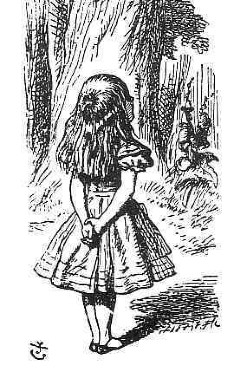 Alice needs:
 Fuzzy Joins
 IE 
 Sentiment Analysis
RFID: Particle Filters, HMMS
pDBs can manage outputs of great techniques
Value over standard RDBMs: Recall
To keep precision high, need ranking (by prob)
Major Theme: Get high quality efficiently!
22
Overview of tutorial
Part I: Basic Query Processing 
Two Scenarios for pDBs
A Basic Query & Data Model 
Basic Query Processing Techniques
23
[Barbara et al. ‘92]
Simple Probabilistic DB (pDB)
Probability
Keys
Non-keys
HasObjectp
What does it mean ?
24
[Fagin,Halpern,Megido’90]
Possible Worlds Semantics
HasObjectp
Distribution over possible worlds
PDB
HasObject
Possibleworlds
p1p3
p1p4
p1(1- p3-p4-p5)
25
Two Approaches to Queries
This tutorial
Standard queries, probabilistic answers
Query: “find all movies with rating > 4”
Answers: list of tuples with probabilities

Queries with explicit probabilities
Query: find all Movie-review matches with probability in [0.3, 0.8]
Answer: …
[Koch ’08] MayBMS
26
Possible Worlds Query Semantics
HasObjectp
PDB
HasObject
“John has laptop77 and doesn’t have book302”
p1p3
= p1(1-p4)
p1p5
QP Goal: Compute cleverly, directly
p1(1- p3-p4-p5)
27
Overview of Part I
Part I: Basic Query Processing (TODAY)
Motivating Applications 
A Simple Data Model (Representation)
Basic Query Processing Techniques
28
Basic Query Processing Outline
SELECT-FROM-WHERE Queries
Compiling Safe Queries
Unsafe Queries (Sampling)
Top-K

Aggregation Queries + Probabilities
Top-K + Measures
OLAP Queries 
HAVING Queries
Natural start, workhorse RDMS queries.
Believe these are very important for applications
29
[Fuhr&Roellke’97, Dalvi & S ‘04]
Extensional Query Evaluation
“Not all are false”
Goal: Make relational ops compute probabilities
Removes Duplicates
P
s
JOIN
Why? It’s SQL–scale and SQL-fast
30
[Fuhr&Roellke’97, Dalvi & S ‘04]
Extensional Plan to SQL
SELECT DISTINCT loc
FROM HomeOffice
P{-person}
SELECT loc, 
            1 – PRODUCT(1-p) as p
FROM HomeOffice
GROUP BY loc
Translation
Important point: Extensional Evaluation is SQL – so SQL fast
NB: Remove attribute
So pDBs are just SQL, but…
31
HomeOffice
[Dalvi&S’04]
SELECT DISTINCT x.City
FROM Personp x, Purchasep y
WHERE x.Name = y.Cust          and y.Product = ‘Gadget’
Wrong !
Not independent!
Correct
P
JOIN
JOIN
P
Depends on plan !!!
32
[Dalvi&S’04]
Safe Plans
A plan that correctly computes probabilities is called a safe plan



Query Compilation = finding this condition
Q: When are projected tuples independent?
Intuition: A plan is safe if 
it only multiplies independent probabilities.
33
[Dalvi&S’04][R,Dalvi,S’06][R&S’07a][R&S’07b][R,Letchner,B&S’08]
A Definition of Independence
Query q is independent on variable x if q{x ←`a’} and q{x ← `b’} are independent events for any distinct constants a,b
Fundamental judgment for large scale QP (GB, TB)
Safe Plans: reduce problem of evaluate q to q{x ← a} for some a.
q{ x ←`a’} = R(`a’,y), S(`a’,y), T(z,`a’)
q = R(x,y), S(x,y), T(z,x)
q{ x ←`b’} = R(`b’,y), S(`b’,y), T(z,`b’)
No tuple used by both qa and qb.
And no Self-Joins
If x is shared in all subgoals of q then x is independent on q.
34
[Dalvi&S’04]
Assuming no self-joins, tuple indep.
Example coming…
Compiling Safe Plans (Top-Down)
Compile[Query q] returns A plan
If single subgoal R with no variables then return R
If exists x s.t. q is independent on x then
Return P-{x}(  Compile[ q{x ← FreshConst()} ] )
ElsIf q=q1q2 so that qi do not share variables then
return Join(Compile[q1], Compile[q2]) 
Else return “No Safe Plan”
35
[Dalvi&S’04]
Assuming no self-joins, tuple indep.
Compiling Safe Plans (Top-Down)
Compile[Query q] returns A plan
If single subgoal R with no variables then return R
If exists x s.t. q is independent on x then
Return P-{x}(  Compile[ q{x ← FreshConst()} ] )
ElsIf q=q1q2 so that qi do not share variables then
return Join(Compile[q1], Compile[q2]) 
Else return “No Safe Plan”
Compile[ R(x),S(x,y) ]
P-{x}
Compile[ R(`a’),S(`a’,y) ]
JOIN
Compile(S(`a’,y))
P-{y}
Compile(R(`a’))
R
A safe plan!
36
Compile(S(`a’,`b’))
S
Assuming no self-joins, tuple indep.
Compiling Safe Plans (Top-Down)
Compile[Query q] returns A plan
If single subgoal R with no variables then return R
If exists x s.t. q is independent on x then
Return P-{x}(  Compile[ q{x ← FreshConst()} ] )
ElsIf q=q1q2 so that qi do not share variables then
return Join(Compile[q1], Compile[q2]) 
Else return “No Safe Plan”
Compile(R(x),S(x,y),T(y))
No Safe Plan!
Does our algorithm miss some plans?
37
[Dalvi&S’04]
Thm: The algorithm is Complete
Data complexityis #P complete
Qbad :- R(x), S(x,y), T(y)
Bottomline: If there is a plan, we find it. 
If we don’t find a plan, it’s provably hard
Theorem The following are equivalent
 Q has PTIME data complexity
 Q admits an extensional plan (and one finds it in PTIME)
 Q does not have Qbad as a subquery
NB: never looked at the data, so is query compilation
38
Basic Query Processing Techniques
SELECT-FROM-WHERE Queries
Compiling Safe Queries
Unsafe Queries (Sampling)
Top-K

Aggregation Queries + Probabilities
Top-K + Measures
OLAP Queries 
HAVING Queries
39
[Fuhr&Roellke’97, Graedel et al. ’98, Dalvi & S ‘04]
Intensional Query Evaluation
Goal: Make relational ops compute Boolean expression f
Pr[q] reduced to
Pr[f is SAT].
f is a small DNF
P
s
JOIN
Idea: Approximate Pr[f is SAT]
NB: f is also known as lineage
40
Tuples = variables in expression
[Karp,Luby&Madras’89]
Monte Carlo Simulation
Naïve:
Estimate Pr[E] = 1/6
Set Cnt = 0
repeat N times
     randomly choose X1, X2, X3 in {0,1}     if E(X1, X2, X3) = 1            then Cnt = Cnt+1
P = Cnt/N
return P /*   ' Pr(E) */
X1X2
X1X3
sample
X2X3
Good: Works for any E 
(not just DNF)
Bad: Many samples (N) until get a sat assignment
May be very big 
(Pr(E) very small)
(0/1)-Estimator Theorem. 

If                                                          then
41
[Karp,Luby&Madras’89]
Monte Carlo Simulation
Samples from here
Improved:
Key idea: Estimate overlap of SAT assigns
X1X2
X1X2
X1X3
X1X3
1. Pick a monomial (randomly) – satisfy it
2. Pick other vars randomly
3. Count overlap
X2X3
X2X3
In 2 sets, so contributes ½
NB: Because DNF still sats E
Better now!
Bottom Line: if E from SFW query, efficient technique
Luby-Karp Theorem. 

If                                                          then
42
Basic Query Processing Techniques
SELECT-FROM-WHERE Queries
Compiling Safe Queries
Unsafe Queries (Sampling)
Top-K

Aggregation Queries + Probabilities
Top-K + Measures
OLAP Queries 
HAVING Queries
43
[R,Dalvi&S’07]
Motivation for Top-K for SFW queries
LK is fast in theory…
Naïve: Sim until all small
Find the top actor in Pulp Fiction who appeared in two bad movies five years earlier
Can we do better?
0.0
1.0
1
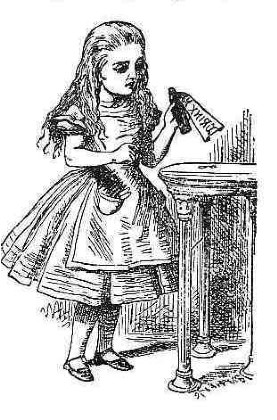 4
Christopher Walken
2
Samuel L. Jackson
3
Harvey Keitel
Bruce Willis
“Confidence intervals” contain true probability
44
[R,Dalvi&S’07]
A Better Method: Multisimulation
Separate Top-K with few simulations
Concentrate on intervals in Top-K
Asymptotically, confidence intervals are nested
Compare against OPT: “knows” intervals to simulate
0.0
1.0
1
4
Christopher Walken
2
Samuel L. Jackson
3
Harvey Keitel
Bruce Willis
12/8/2006
Evaluating Complex SQL on PDBs
45
45
[R,Dalvi&S’07]
Key Idea: Critical Region
The critical region is the interval
 (kth-highest min, k+1st higest max)
For k = 2
0.0
1.0
46
[R,Dalvi&S’07]
Key Idea: Critical Region
The critical region is the interval
 (kth-highest min, k+1st higest max)
For k = 2
Separated the top 2
0.0
1.0
47
Three Simple Rules: Rule 1
Pick a “Double Crosser”
OPT must pick this too
0.0
1.0
48
Three Simple Rules: Rule 2
All lower/upper crossers then maximal
OPT must pick this too
0.0
1.0
49
Three Simple Rules: Rule 3
Pick an upper and a lower crosser
OPT may only pick 1 of these two
0.0
1.0
50
[R,Dalvi&S’07]
Multisimulation Performance
Thm: Multisimulation performs at most twice as many simulations as OPT
And, no deterministic algorithm can do better on every instance.

Practice: very slow w.o. low-level optimization
Still slow with current techniques. 
Open question!
Slow v. SQL, not inference
51
Basic Query Processing Outline
SELECT-FROM-WHERE Queries
Compiling Safe Queries
Unsafe Queries (Sampling)
Top-K

Aggregation Queries + Probabilities
Top-K + Measures
OLAP Queries 
HAVING Queries
52
[Soliman et al’07][Zhang&Chomicki’08]
3 Semantics for Top-K + Measures
The worst speeder? 2 speeders?
Combine prob+measure



All 3 semantics:
Create single score
Return ranked by score
A-123 either 200 or 50
Differ in score def
53
Semantic 1: Expectation
The worst speeder? 2 speeders?
Expectation
Score=Expected Speed
200 *.2 + 50 *.8
Top1 = {A-123}
Top2 = {A-123,B-456}
Linear apx, so fast to compute!
54
[Soliman et al’07]
Semantic 2: U-kRanks
The worst speeder? 2 speeders?
U-kRank
Score(t)=Pr[t at rank k]
0.8 * 0.9
Top1 = {B-456}
Top2 = {B-456,C-789}
NB: Soliman et al consider correlations
55
[Zhang&Chomicki’08]
Semantic 3: Global-Top-K
The worst speeder? 2 speeders?
Global-Top-K 
Score(t)=Pr[t in top-k]
Top1 = {B-456}
Top2 = {B-456,C-789}
56
[Zhang&Chomicki’08]
Comparing the semantics
Z&C’s three properties for top-k
Exact k: If the cardinality of the db is large then the top-k has k exactly distinct values
Faithful: If the probability and score of t is higher than u, then u in top-k implies t in top-k
Stability: Raising the score/probability of a tuple in top-k, will not remove it from the top-k.
THM [Z&C’08]: Global-top-k has these properties.
Expectation also has these properties
57
Basic Query Processing Outline
SELECT-FROM-WHERE Queries
Compiling Safe Queries
Unsafe Queries (Sampling)
Top-K

Aggregation Queries + Probabilities
Top-K + Measures
OLAP Queries 
HAVING Queries
58
[Burdick et al’05]
Motivation for OLAP
East = NY? East= MA?
Is it a brake repair?
Customer Relationship Management App




Data is dirty:
Extracted/Classified from text (e.g. Color, Brake)
Attributes are non-leaf/ambiguous (e.g. EAST)
Do we need probabilities?
Sources of uncertainty
59
[Burdick et al’05]
OLAP Data & Query Model
T1
T2
T3
EAST
“Cost of F-150 brake repairs in NY”
NY
MA
T1
TRUCKS
“Cost of F-150 brake repairs in EAST”
F-150
T2
T3
RAM
Query Regions
60
Size is not significant
[Burdick et al’05]
3 Semantics for OLAP
T1
T2
T3
Sem 1, None. Any uncertainty, ignore tuple.
EAST
NY
MA
T1
TRUCKS
F-150
T2
T3
Not faithful: Color uncertainty, breaks report!
RAM
61
Size is not significant
[Burdick et al’05]
3 Semantics for OLAP
T1
T2
T3
Sem 2:Contains. Contained in query’s region.
EAST
NY
MA
T1
TRUCKS
F-150
T2
T3
Not Consistent.
 NY + MA != East
i.e. Blue + Yellow ≠ Green
(t2 not in either.)
RAM
62
Size is not significant
[Burdick et al’05]
3 Semantics for OLAP
T1
T2
T3
Sem 3: Overlaps. Probability in each region
EAST
NY
MA
T1
TRUCKS
F-150
T2
T3
Motivation for pDB approach
Consistent for Sum
RAM
63
Size is not significant
[Burdick et al’05]
OLAP Algorithms
Tuple contributes to Q
Answer semantics: expectations
SUM


AVG
Faithful, consistent and efficient!
Difficult to implement!
When COUNT big, good approximation [Jayram et al ‘07]
Important, well-studied problem: I/O optimizations, constraints [Burdick et al’06,07]
64
[R&S’07]
Motivation for HAVING
Profit
HAVING style
Expectation Style [OLAP Style]
SELECT item FROM Profit
WHERE item =‘Widget’
GROUP BY item
HAVING SUM(Amount) > 0
SELECT SUM(Amount)
FROM Profit
WHERE item=‘Widget’
Ans:  -99k *.99 +100M*0.01        ~900K
Ans: 0.01
65
[R&S’07]
Summary of HAVING results
Safety uses the independence test 
Twist: Safety depends on the aggregate
If the “plan is safe” then so is COUNT, MIN,MAX
Not true for SUM and AVG!

Theoretical Algorithms
Require innovation to make SQL efficient
Native operators, sort based algorithm, etc.
66
Top-K & Aggregation Summary
Diverse semantics driven by applications
Top K: U-kRanks and Global-top-k
OLAP & HAVING
Skylines too! [Pei et al ‘08]

Lots of interest in the community
Conjecture: Aggregation and Top-k are more important for probabilistic databases than RDBMS
Tuple carries less information
Many  prob tuples not as valuable as 1 correct tuple
67
Take-home messages of Day 1
pDBs used in diverse application domains
RFID, Information Extraction, Sentiment Analysis
Value: Higher Recall, without loss of precision

The fundamentals of QP in pDBs
Compile a safe query to SQL
Evaluate an unsafe plan (Monte Carlo)
Top-K Semantics for pDBs
OLAP on Probabilistic pDBs
68
Advertisement for Day Two
Applications
RFID with movies, Smoothed data
Advanced representations
Lineage, Markov Models, Graphical Models, World Sets, Continuous Function.
Advanced QP
Lazy Evaluation in Trio, Probabilistic Automaton, Probabilistic Inference, Sampling Technique.
And More!
69
All sales final. Offer not valid in Alaska, or where prohibited by law.
Thank you
70